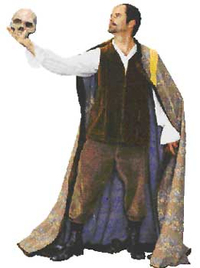 DIGITIZATION 101:To Digitize or Not to Digitize?That is the Question
WVLA Fall Conference
October 6, 2015
Workshop Sponsored by the WVLA Preservation Roundtable
Presented by: Nat DeBruin and Lori Thompson of Marshall University’s
Archives and Special Collections Department.
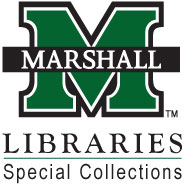 [Speaker Notes: This is a “101” class.  Our goal is not to make you experts!  The goal is to introduce you to the basic concepts and complexities associated with a digital project of ANY size.

There are at least 4 other stand alone workshops here… Copyright, Metadata, Outsourcing, and editing images.]
Workshop Structure (tentative!)
1.  10:00 a.m. to 10:50 a.m. – Introduction and ‘Digitization Project Decision Making’
Break
2.  11:00 a.m. to 11:50 a.m. – Hardware, Software, and ‘Best Practices’
Lunch
3.  1:00 p.m. to 1:50 p.m. –  ‘Soldier, Prepare to Digitize!’
Break
4.  2:00 p.m. to 2:50 p.m. – Hands-on Projects, Q&A Period, and Summary
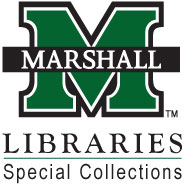 [Speaker Notes: We are going to stick a funnel in your ear and pour in the information.  Session 0ne and Session Three are broad and general and Session Two gets very technical.  Lori and I will be watching for glazed looks and nodding heads and we may take some smaller breaks if necessary.

Please feel free to ask questions, but if they take more than about 30 seconds to answer, we will defer them to the last period Q&A session.]
To Digitize… ?
Answer these 3 questions…
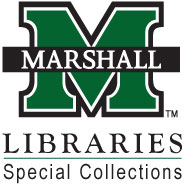 [Speaker Notes: Before you begin any digitization project – especially a large scale project – you MUST do some advance planning.  Even if it is your 15th project, there will always be new issues related to software, hardware, and best practices.]
To Digitize… ?
Question 1.  What do I 
want to digitize?
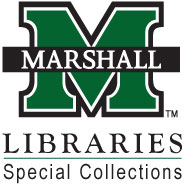 [Speaker Notes: We all have unique items and collections in our institutions and SOME of them are definitely worth converting to a digital form.]
To Digitize… ?
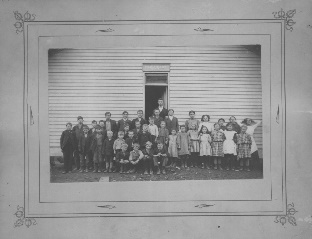 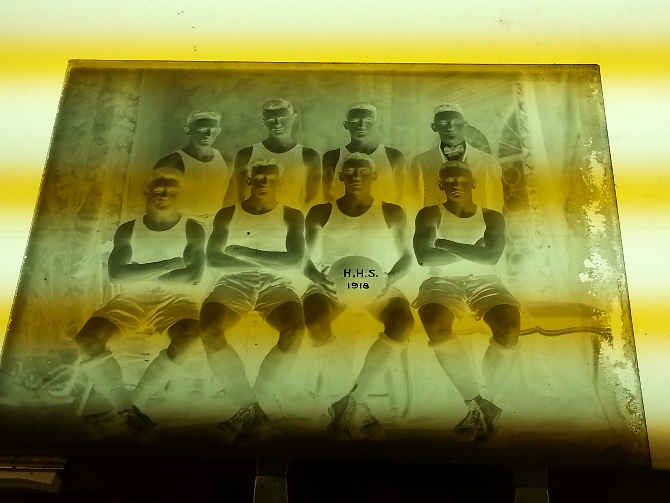 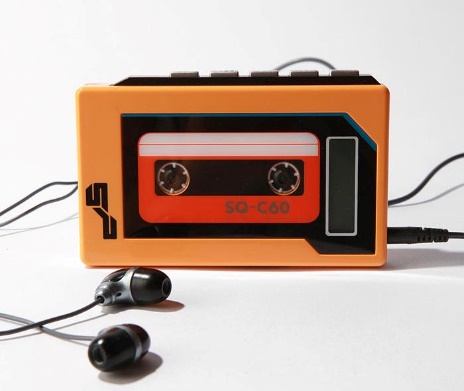 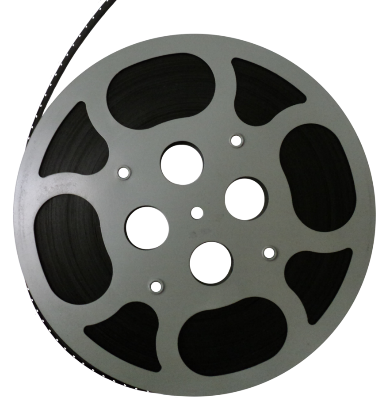 Historic Photographs
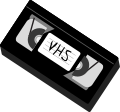 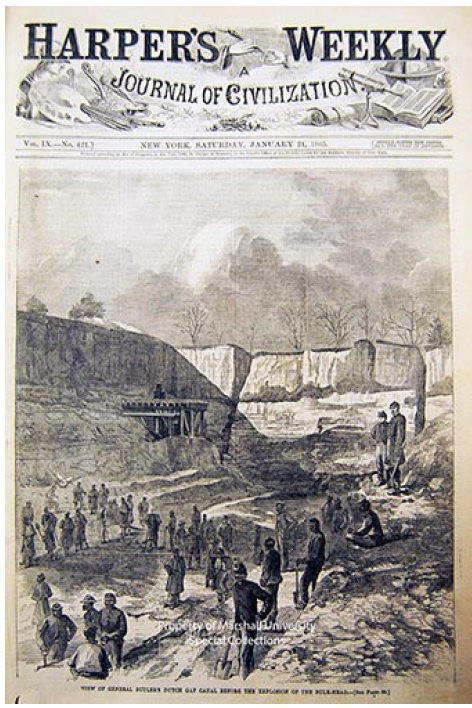 Negatives/Glass Plates
Audio tapes/Oral Histories
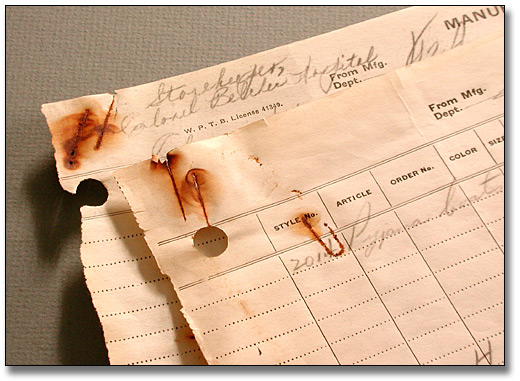 Motion Pictures/Video Tapes
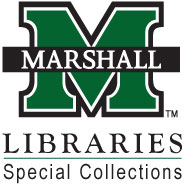 Manuscripts/Textual Materials
Historic Newspapers
[Speaker Notes: Most people tend to think of digitization projects in terms of just photographic images, or maybe some textual materials.  But some collections can contain a variety of different formats.  Ask yourself… CAN I do them all?  SHOULD I do them all?]
To Digitize… ?
Question 2.  Why do I 
want to digitize these 
materials?
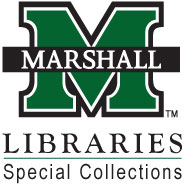 To Digitize… ?
a. Preservation – To prevent further damage or deterioration to the item(s).
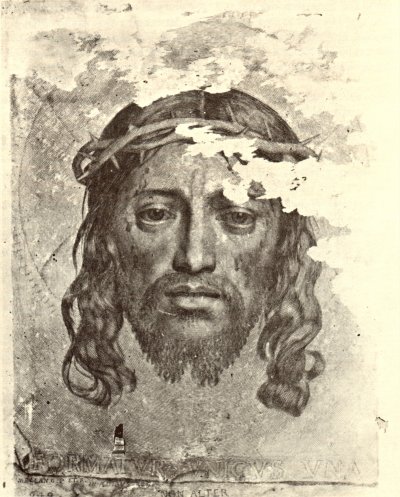 http://www.abacusart.com.au/a/
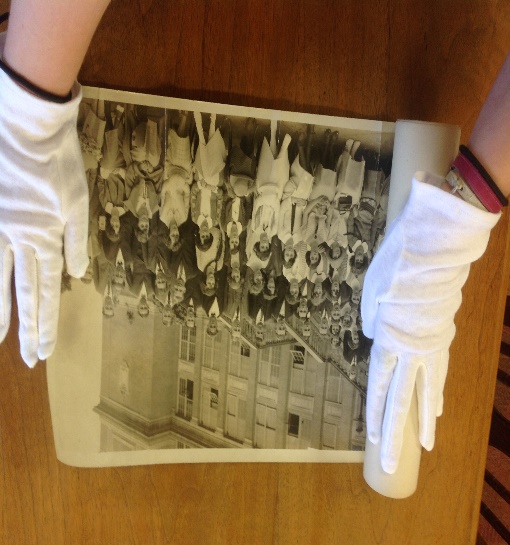 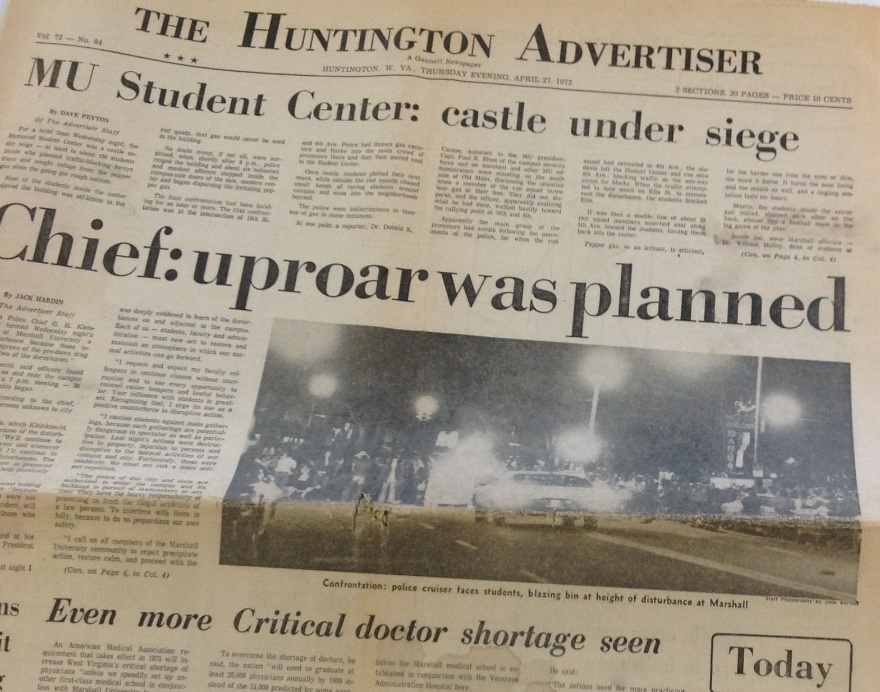 Insects
Rolled photographs
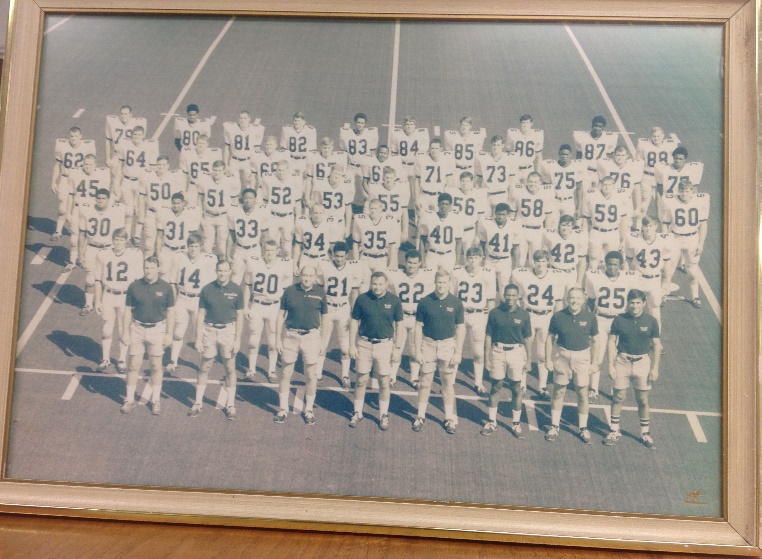 Yellowed/Brittle Newspaper
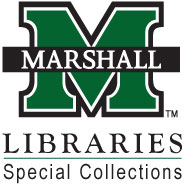 Faded Color Photos
To Digitize… ?
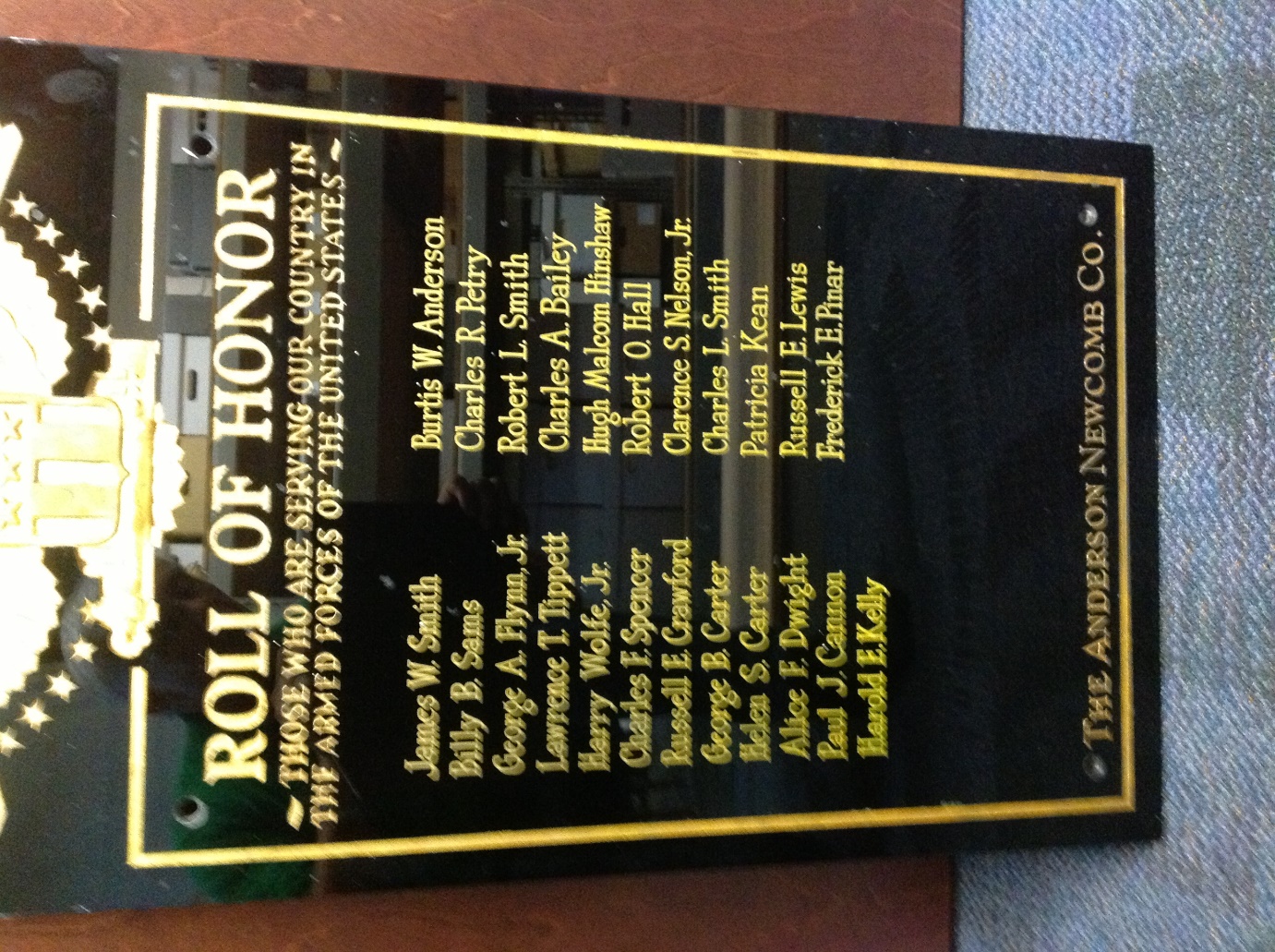 A slightly different take on preservation…
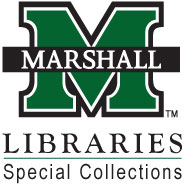 To Digitize… ?
Preservation – To prevent further damage or deterioration to the item(s).
Access – Make materials available to your patrons – locally and globally.
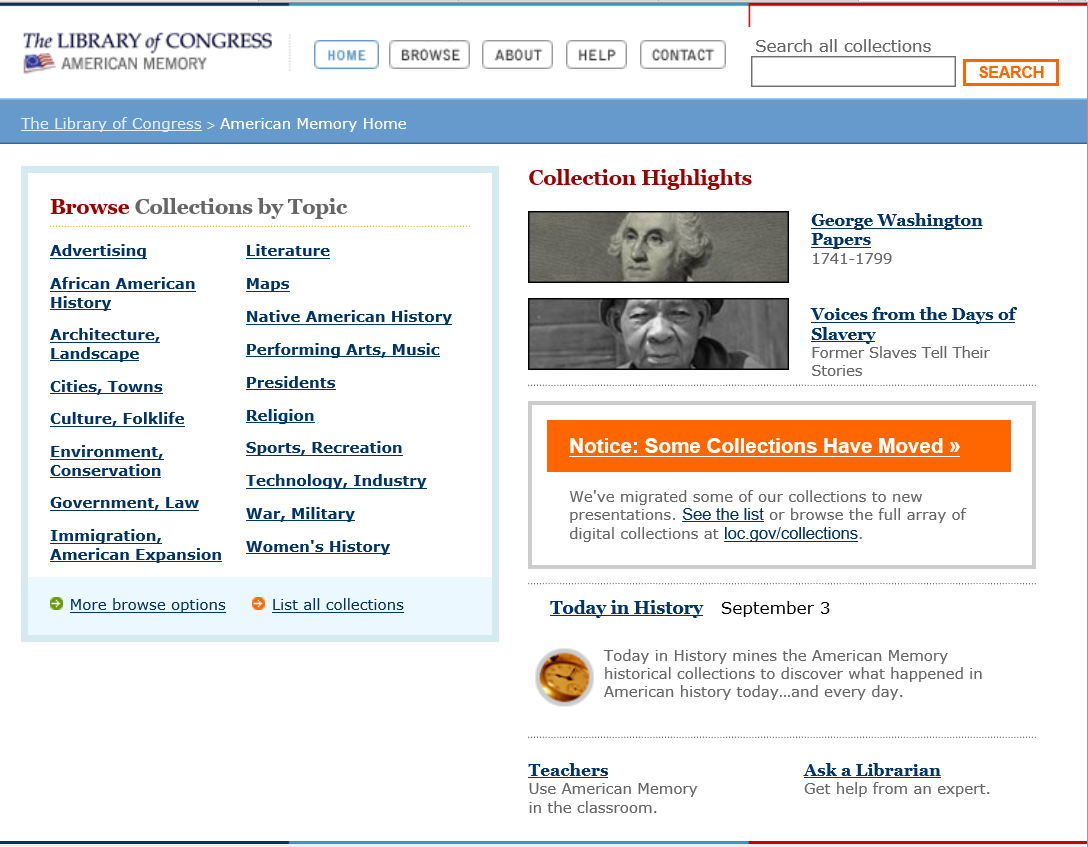 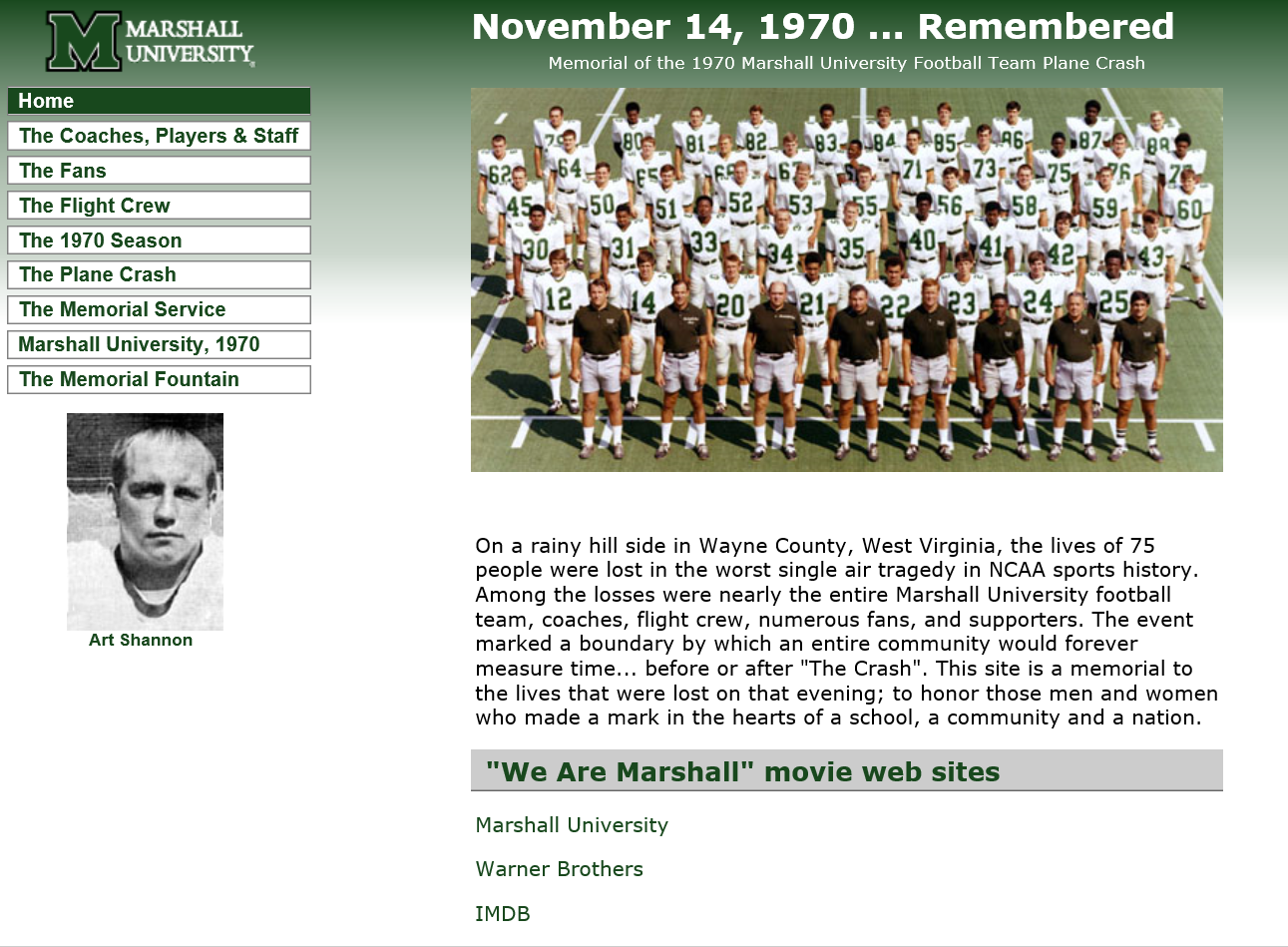 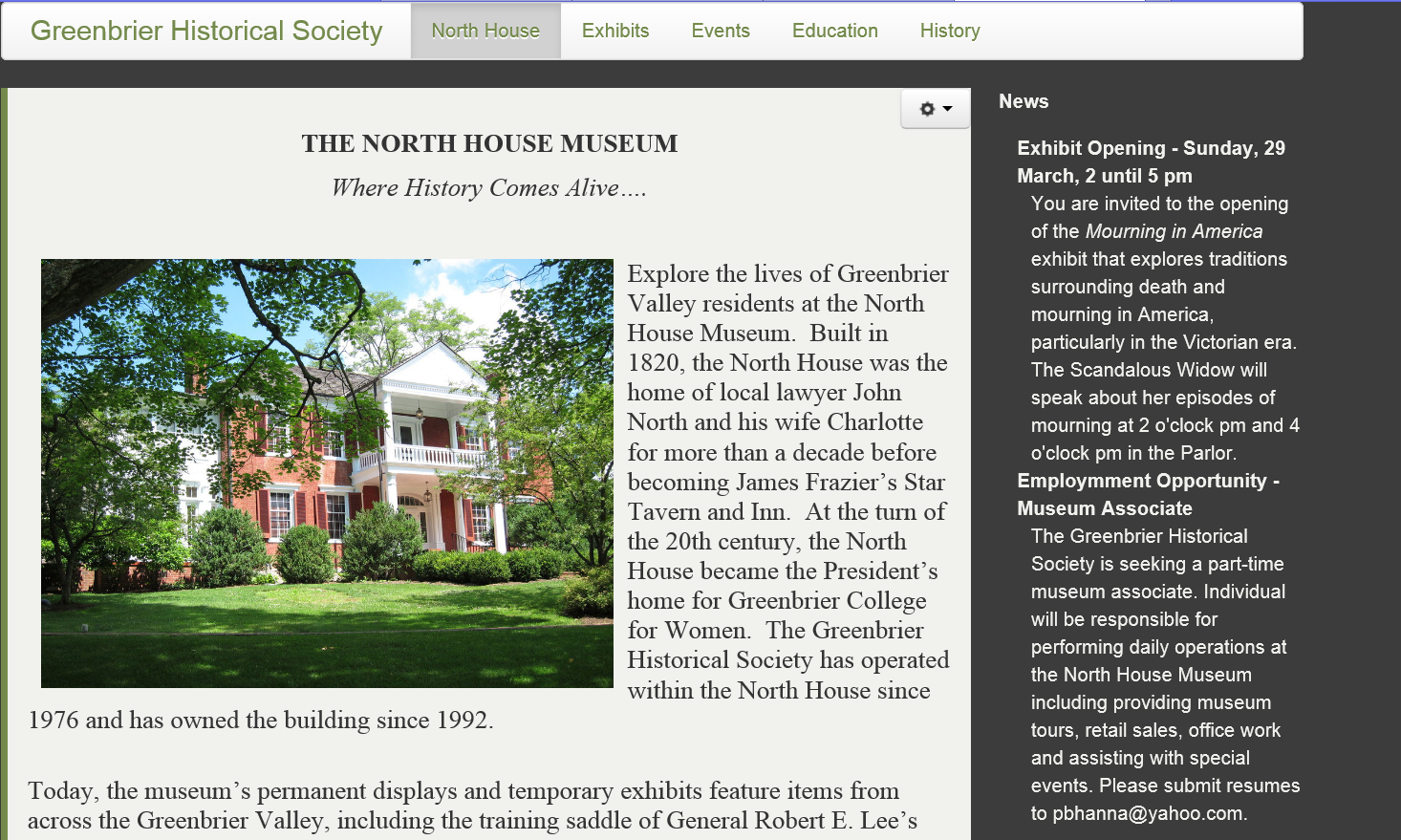 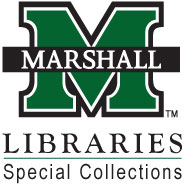 To Digitize… ?
Preservation – To prevent further damage or deterioration to the item(s).
Access – Make materials available to your patrons – locally and globally.
Marketing/Publicity/Outreach – Displays, fundraising, public presentations, etc.
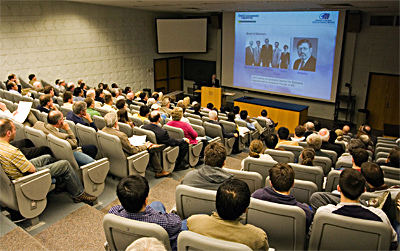 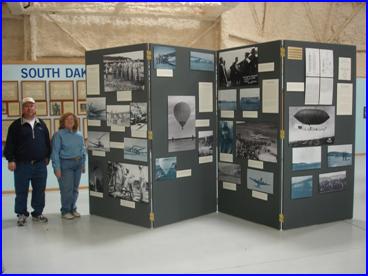 Photo by: The South Dakota Pilots Association
Photo by: The University of Delaware
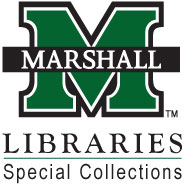 To Digitize… ?
Question 3.  Do I have the
legal authority (copyright)
or permission of the owner
to digitize the materials?
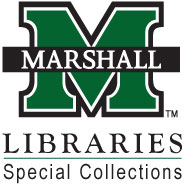 To Digitize… ?
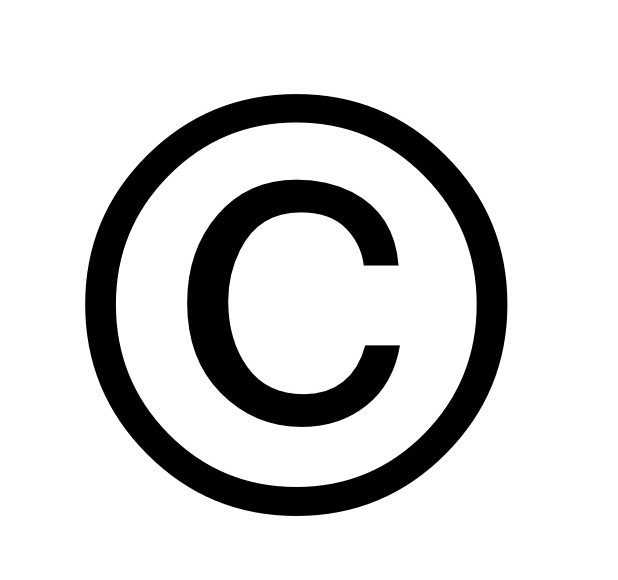 Copyright renewed…
120 years from the date of creation…
Published outside the U.S.…
Life of the author + 70 years…
Fair use…
Public Domain…
Orphan works…
Published without copyright notice…
the exclusive right to make copies, license, and otherwise exploit a literary, musical, or artistic work, whether printed, audio, video, etc.
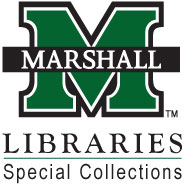 To Digitize… ?
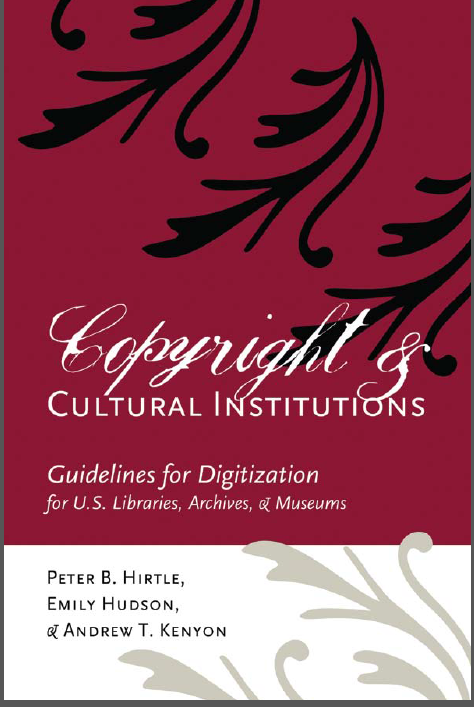 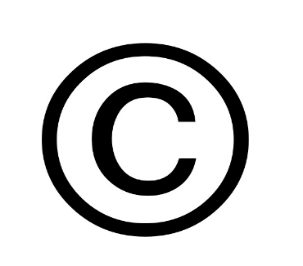 Copyright Basics
Copyright and Cultural Institutions
https://ecommons.cornell.edu/bitstream/handle/1813/14142/Hirtle-Copyright_final_RGB_lowres-cover1.pdf?sequence=2
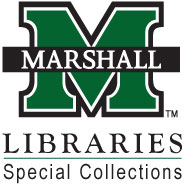 To Digitize… ?
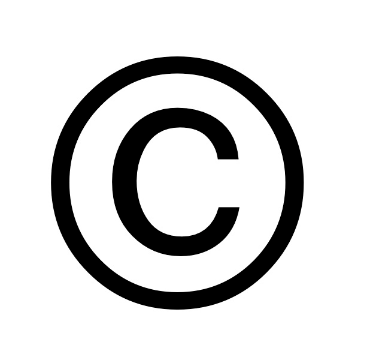 What types of material are covered by copyright?
Copyright Basics
Literary Works
Musical works, including any accompanying words
Dramatic works, including any accompanying music
Pantomimes and choreographic works
Pictorial, graphic, and sculptural works
Motion pictures and other audiovisual works
Sound recordings
Architectural works
This is NOT a complete list !
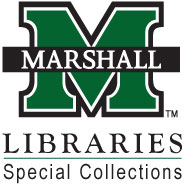 To Digitize… ?
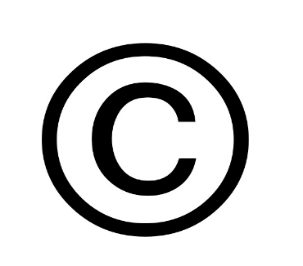 - Exist in a tangible form
Copyright Basics
- Be a work of authorship
What are the prerequisites
 for a work to be protected by copyright?
- Be original, and
- Meet the requirements
   regarding the nationality
   of the author
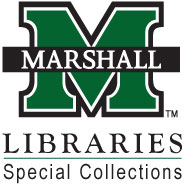 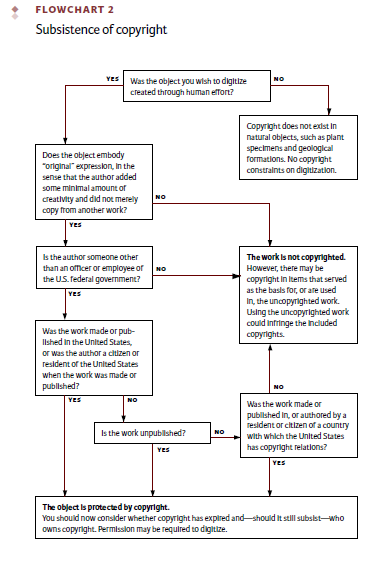 To Digitize… ?
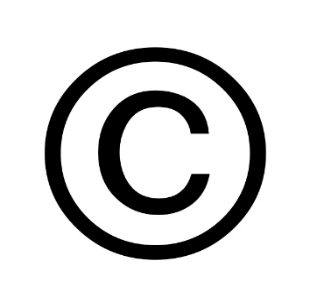 Copyright Basics
Copyrighted? … Or not?
Originality, not aesthetic 
merit is the basis of 
copyright protection
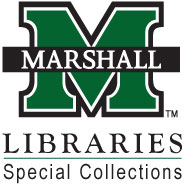 To Digitize… ?
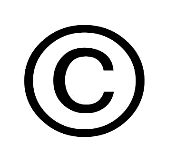 SO… Obviously EVERYTHING is copyrighted!  I will never be able to digitize anything!
Copyright Basics
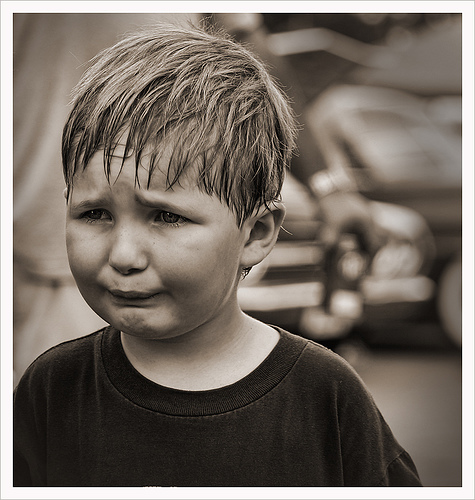 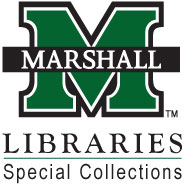 https://www.flickr.com/groups/fiveflickrfavs/discuss/72157602128297809/  Accessed 9/11/2015
To Digitize… ?
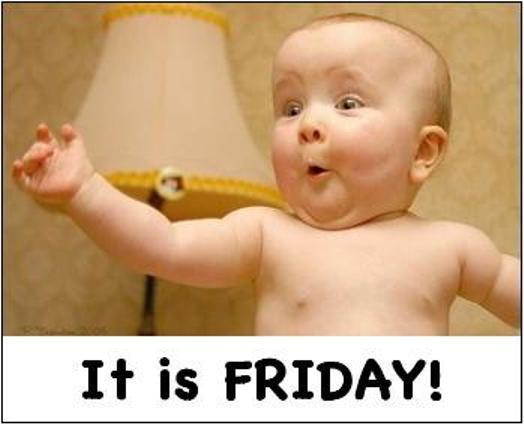 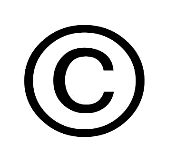 Copyright Basics
No!  There is always……
Copyright Risk Management!
http://beliefbreakout.blogspot.com/2012/06/happy-friday-everyone.html Accessed 9/11/2015
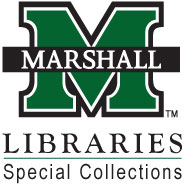 To Digitize… ?
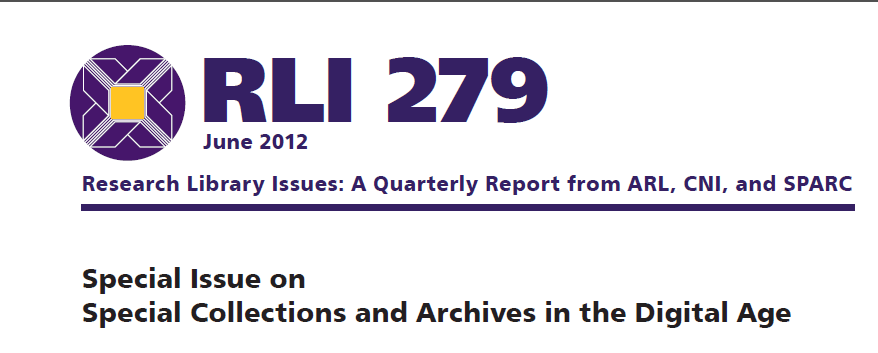 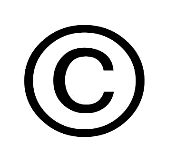 Copyright Basics
Copyright Risk Management
1.  Reduce the number of ‘risky’ items in the collection
Reduce the number of people likely to sue you over 
      the collection
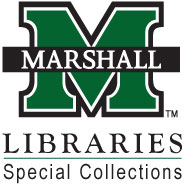 To Digitize… ?
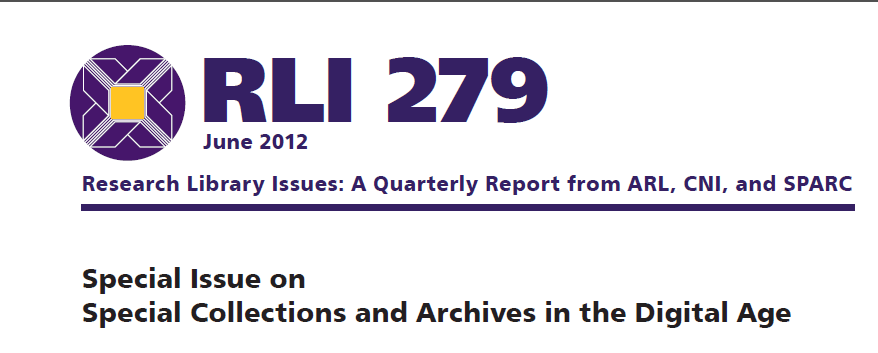 Copyright Risk Management - Strategies
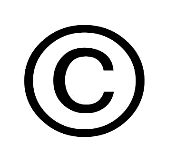 Copyright Basics
1.  Identify items in the collection that are in the public domain
2.  Get permission from the people or organizations most likely to complain or object
Have a ‘take-down’ policy in place for any materials made subject
of a complaint
4.  Recognize that many collections will be supported by a strong 
‘fair-use’ argument
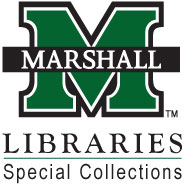 Practical Exercise One
One of our branch libraries has a wonderful collection of photographs of old buildings in the village where
 the library is located.  I would like to digitize these with captions and make them available on the public 
computers at the library and on the web.  I know who donated the photographs so I believe I can get 
permission to copy them.  Other items, I’m not sure about ownership and copyright….
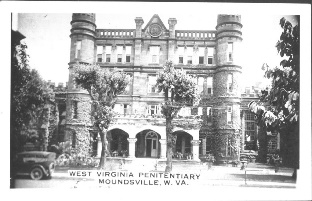 Marshall University
Special Collections
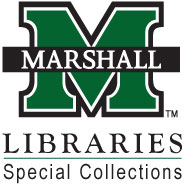 Practical Exercise One
One of our branch libraries has a wonderful collection of photographs of old buildings in the village where
 the library is located.  I would like to digitize these with captions and make them available on the public 
computers at the library and on the web.  I know who donated the photographs so I believe I can get 
permission to copy them.  Other items, I’m not sure about ownership and copyright….
Question #1 – Who owns the copyright for the photographs?
Question #2 – Does the donor of the photos have the authority to give permission?
Question #3 – Would you publish these pictures on YOUR website?
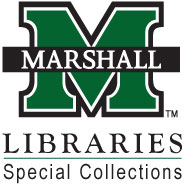 To Digitize… ?
To Digitize… ?
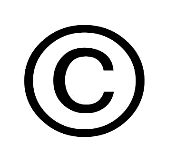 Copyright Basics
Copyright Resources – In your Workshop Packet!
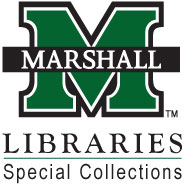 Or Not To Digitize… ?
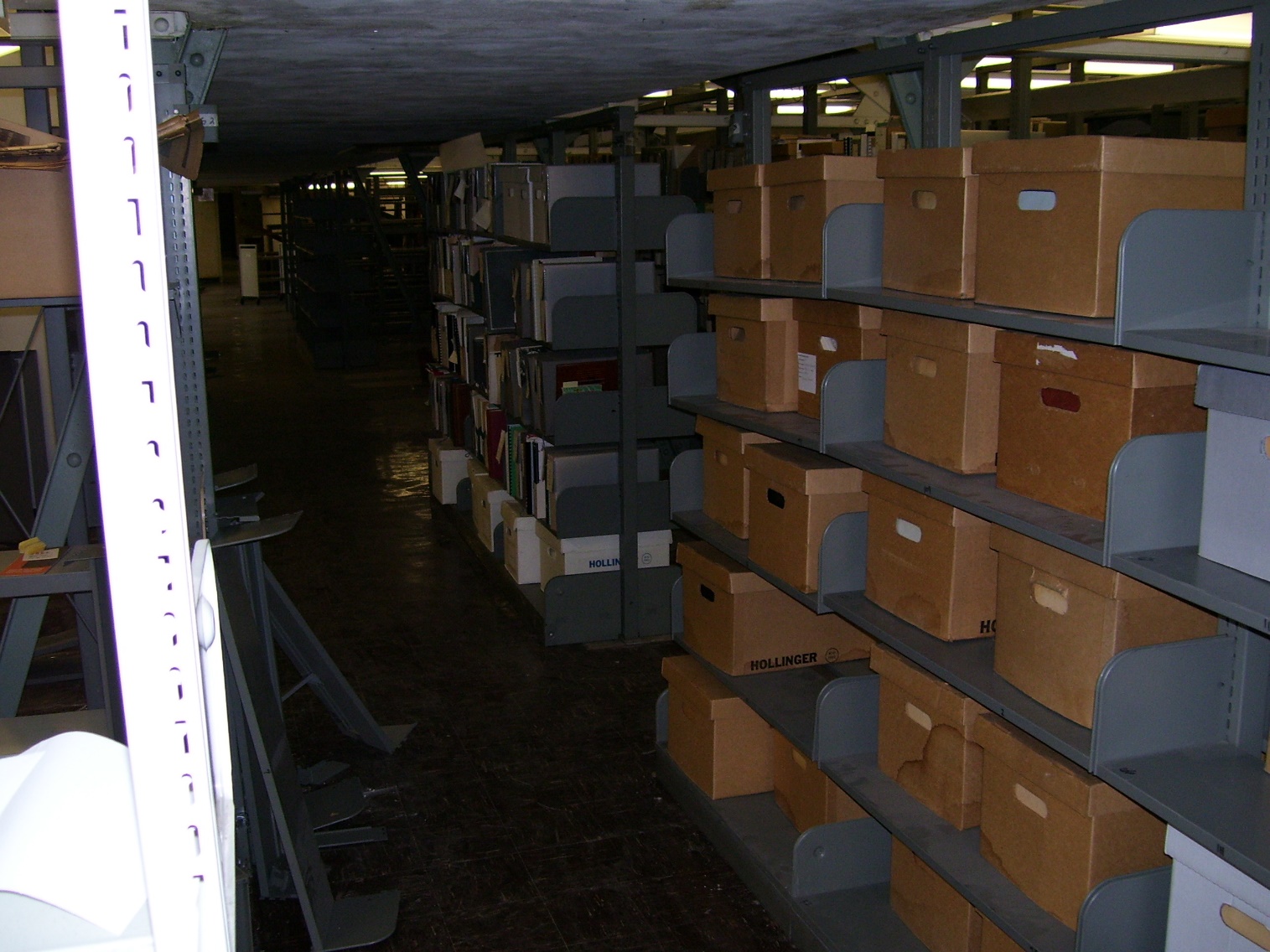 Sheer volume of
 material
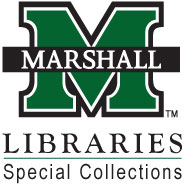 Or Not To Digitize… ?
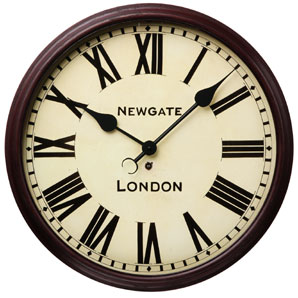 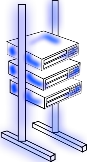 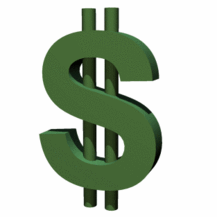 Time
Available Resources
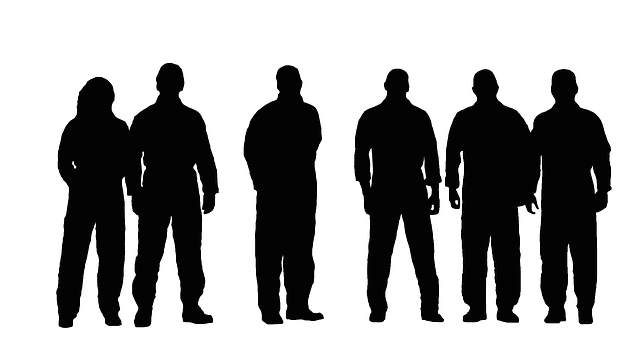 Funds
Storage
Staff
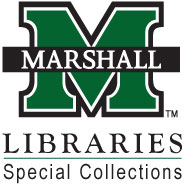 Or Not To Digitize… ?
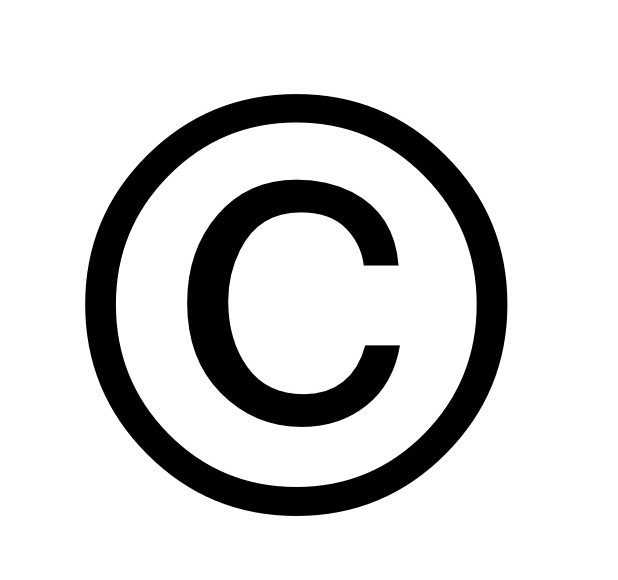 Unable to determine copyright or unwilling to take the risk…
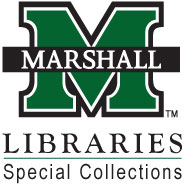 Or Not To Digitize… ?
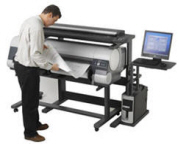 Don’t have the resources in house? Consider outsourcing your project…
Cost effectiveness – usually requires a large amount of material.
Quality Control
Preservation of original materials
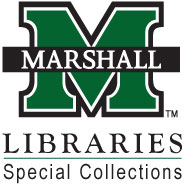 Or Not To Digitize… ?
The Number One reason NOT to digitize…?
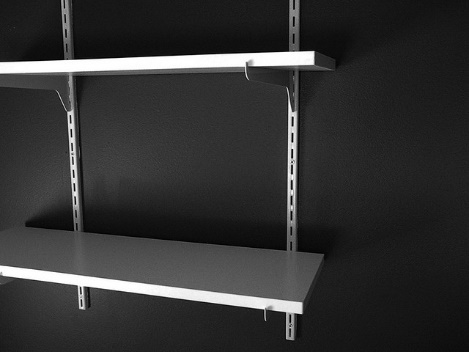 To make space!
With rare exceptions, NEVER discard the original item!
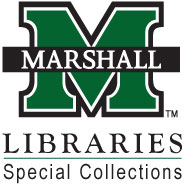 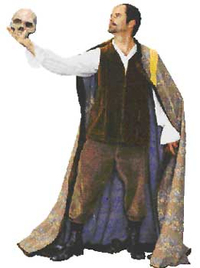 Takest thou a break!
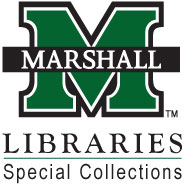